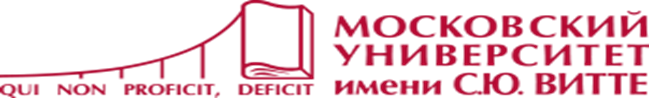 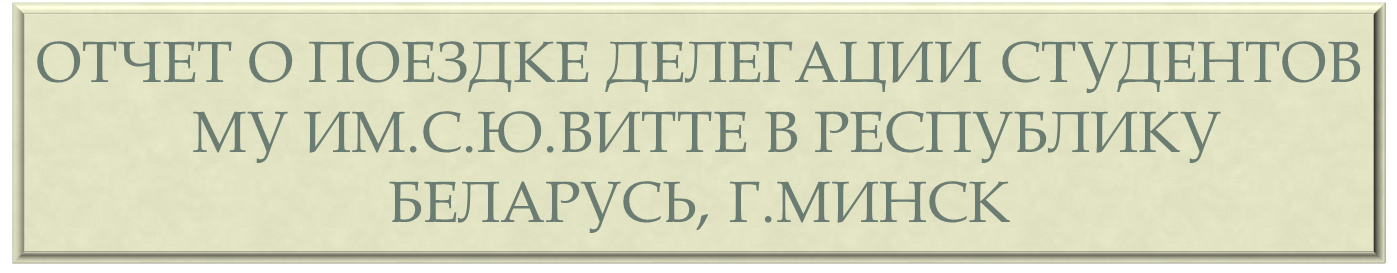 22-24 июня 2017 года Делегация студентов экономического 
факультета (специальность Таможенное дело), во главе с руководителем 
практики  Плоткиной М.А.  по приглашению Академии Управления при 
Президенте Республики Беларусь , посетила Минск.
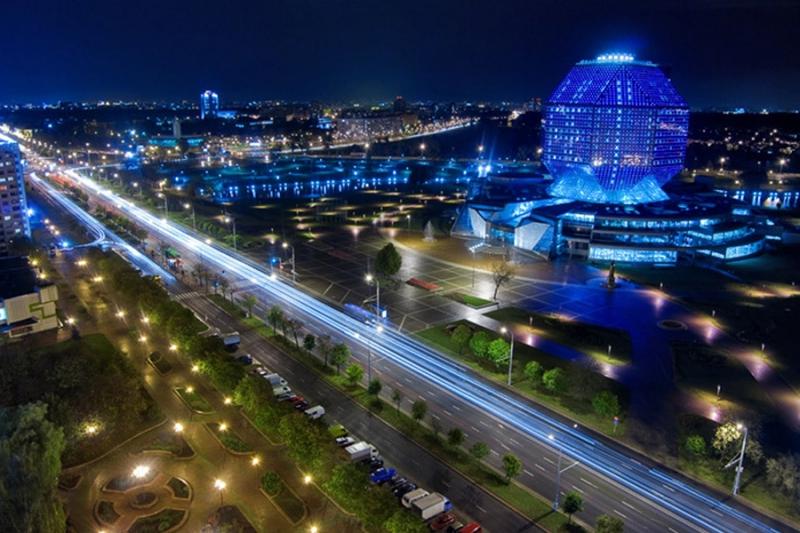 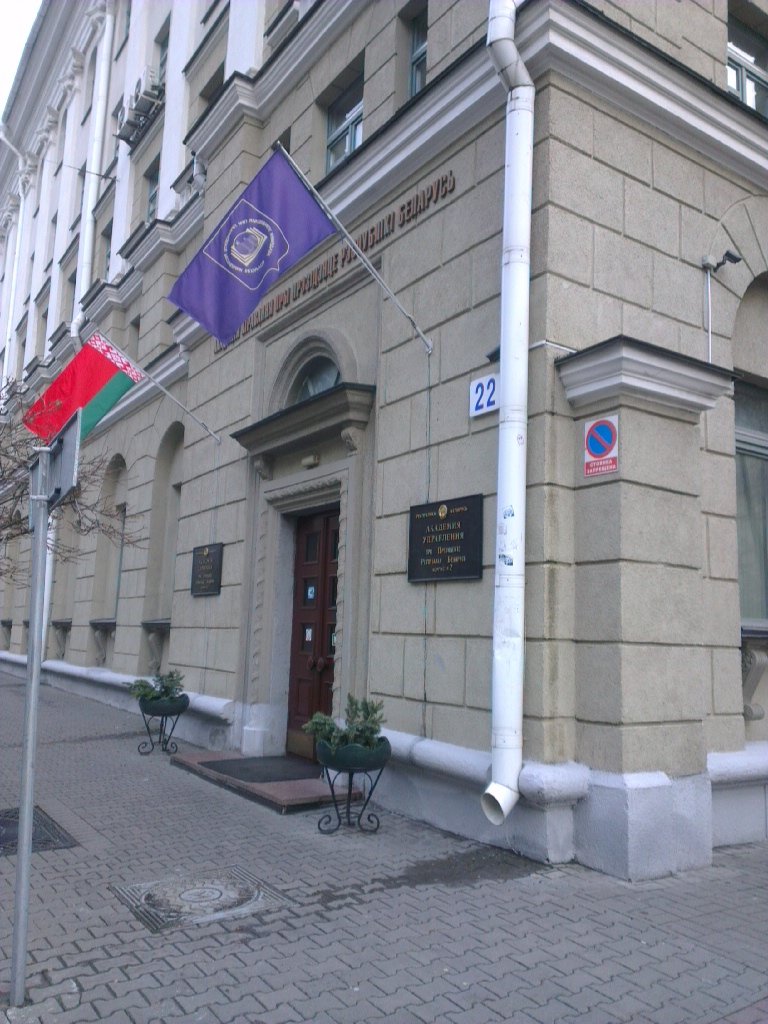 В рамках развития делового сотрудничества между Академии Управления при Президенте Республики Беларусь и Московским Университетом имени С.Ю.Витте была организована поездка, в которой предусматривалось посещение Государственного Института Повышения Квалификации и Переподготовки Кадров Таможенных Органов Республики Беларусь , Таможенной Лаборатории и Кинологический центр, город Минск
Государственный Институт Повышения Квалификации и Переподготовки Кадров Таможенных Органов Республики Беларусь
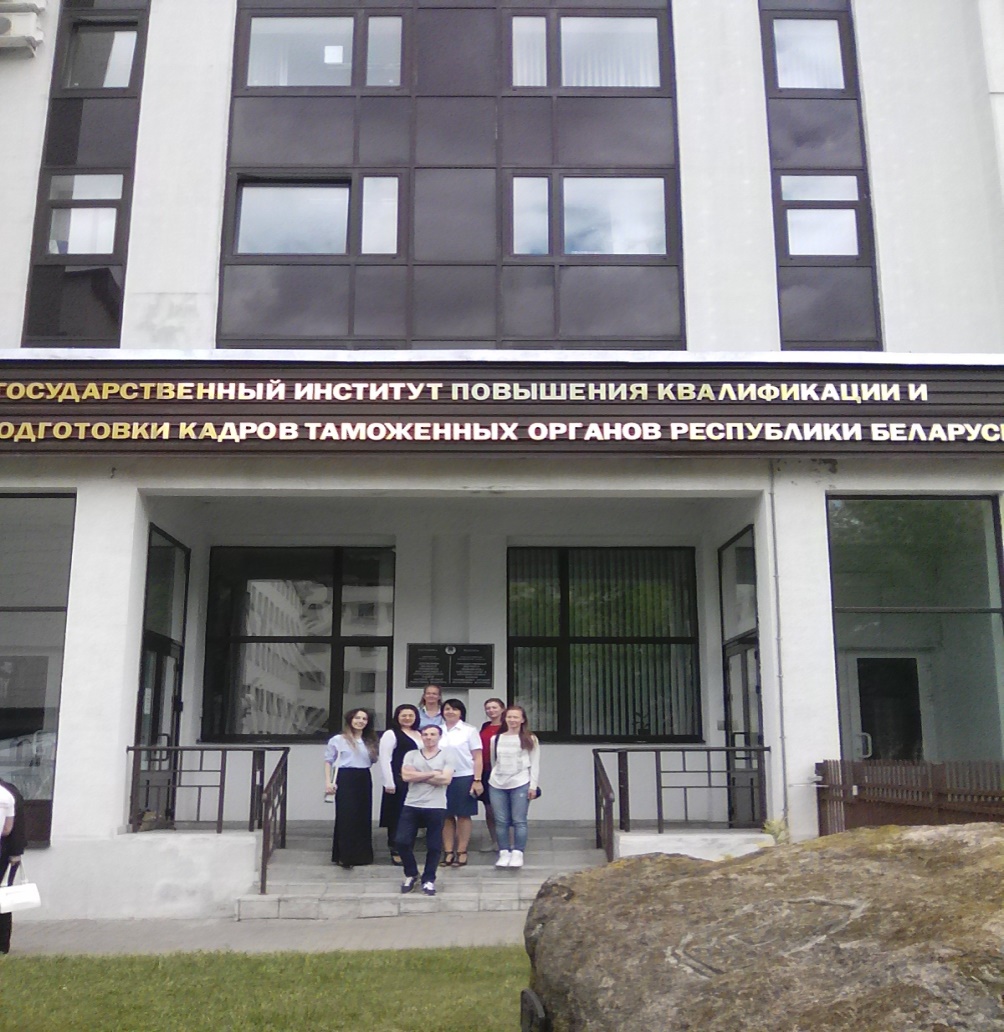 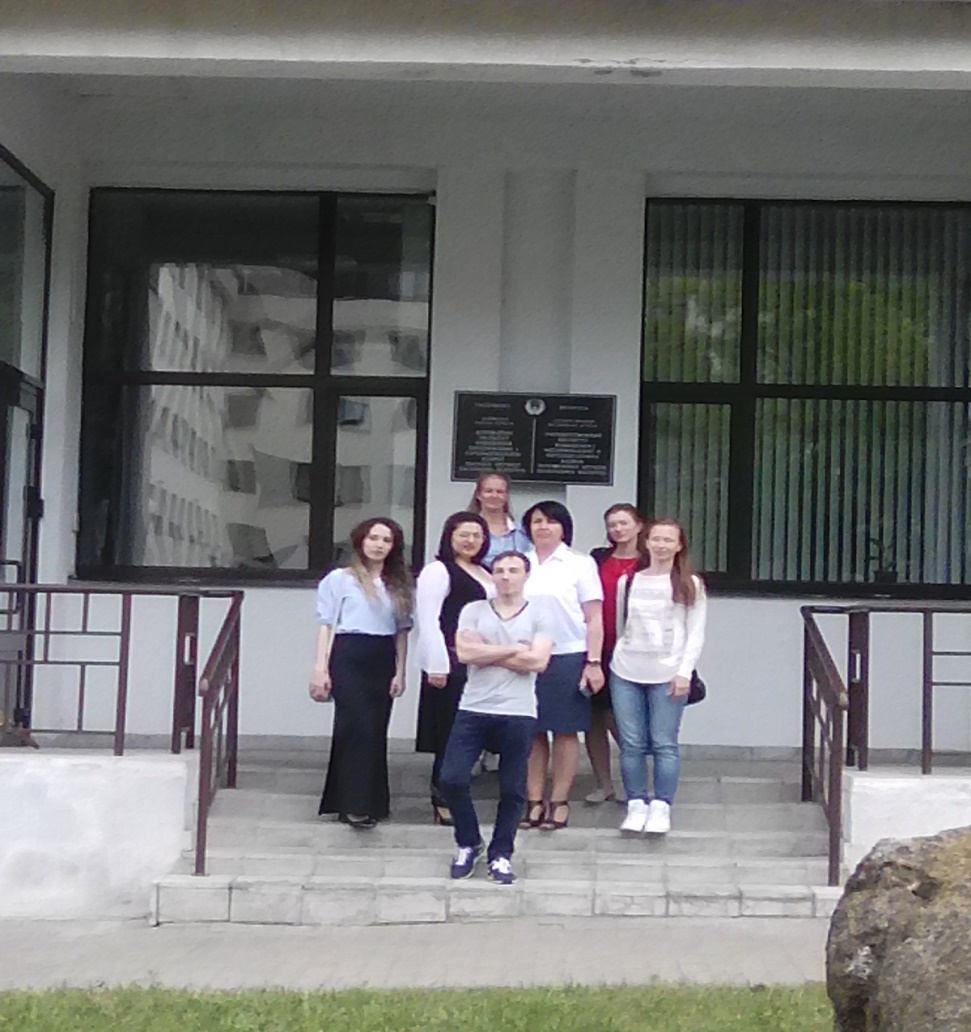 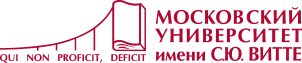 Таможенная Лаборатория.В рамках деловой поездки делегация  посетила таможенную лабораторию.
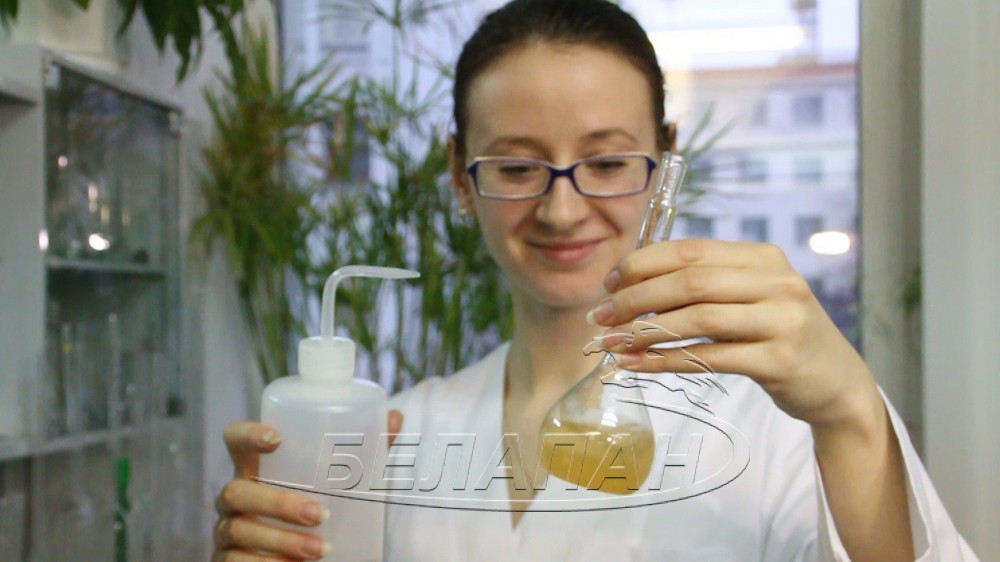 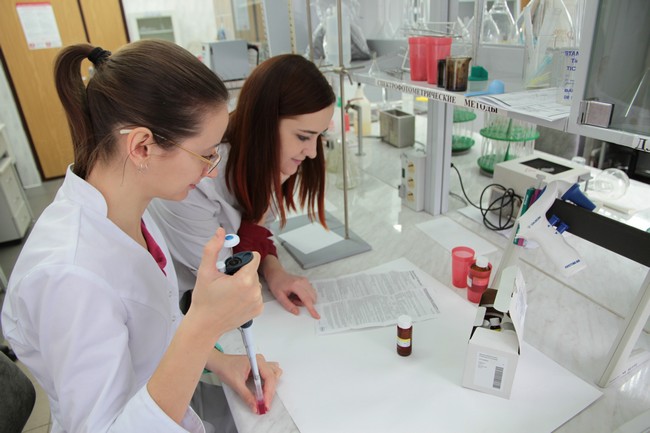 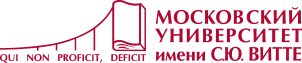 Кинологический центр.
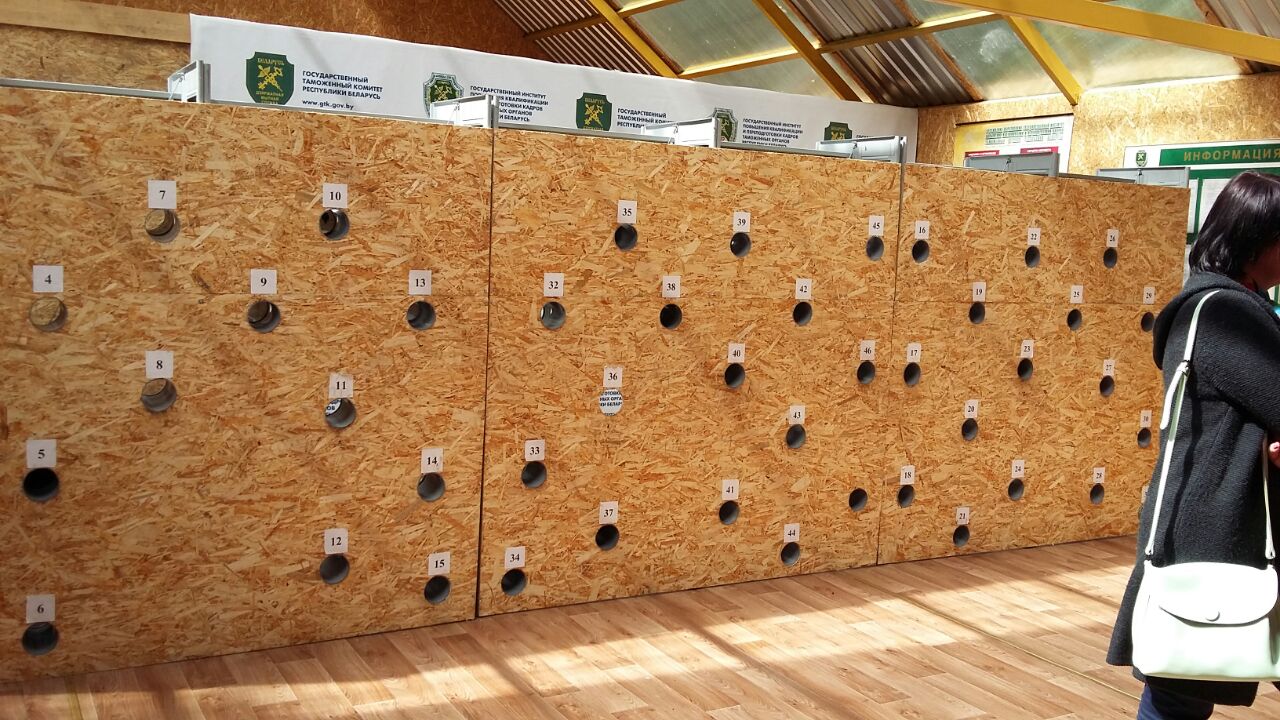 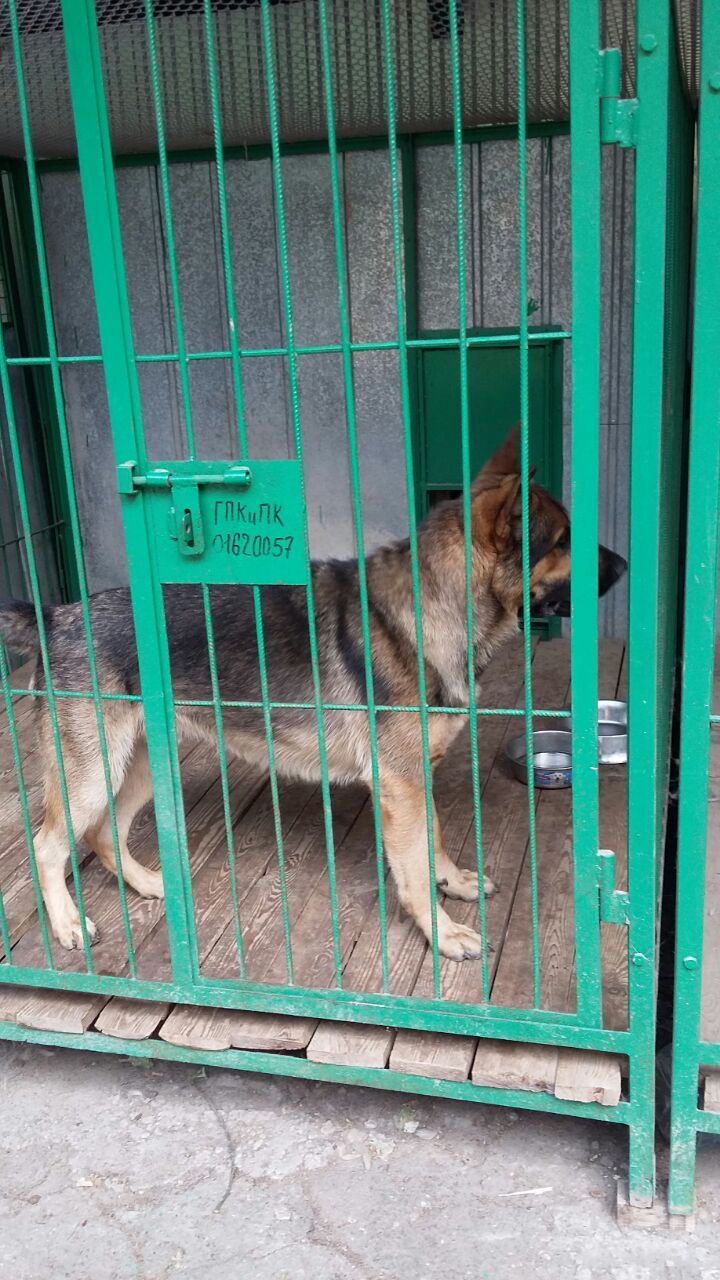 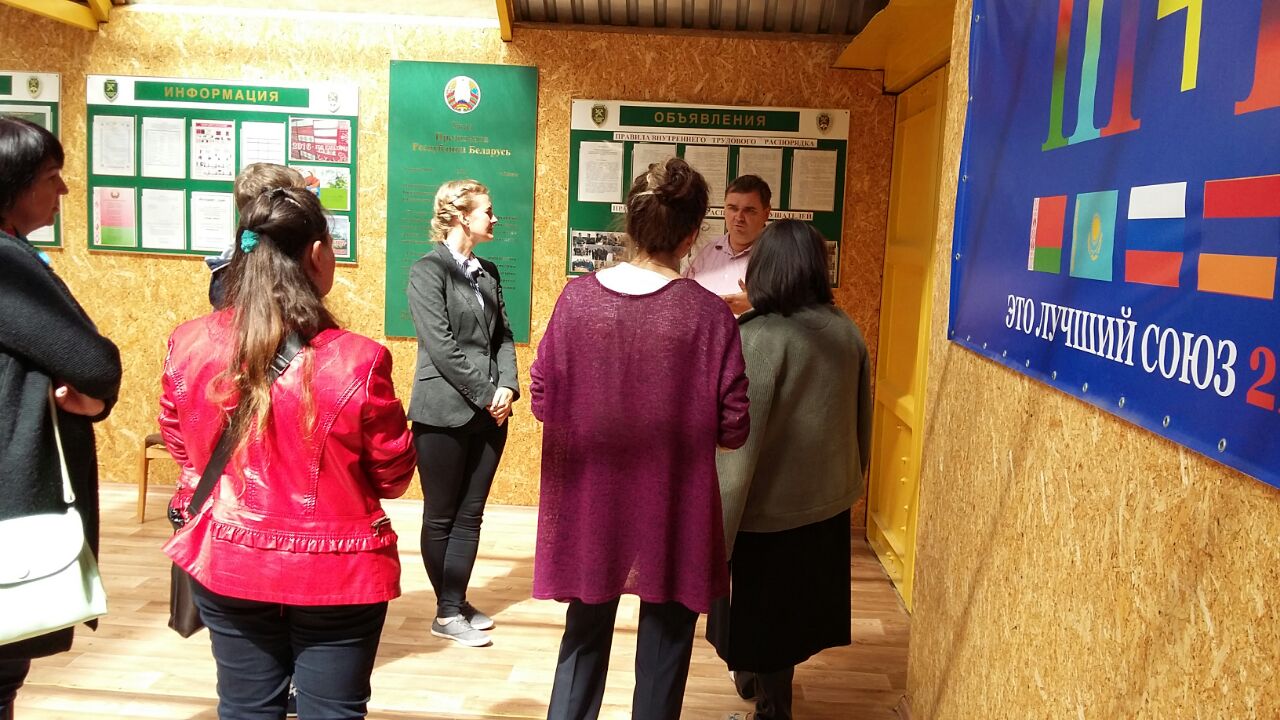 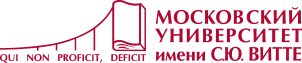 Экскурсия по самым интересным местам Минска.Верхний город-является историческим центром Минска.
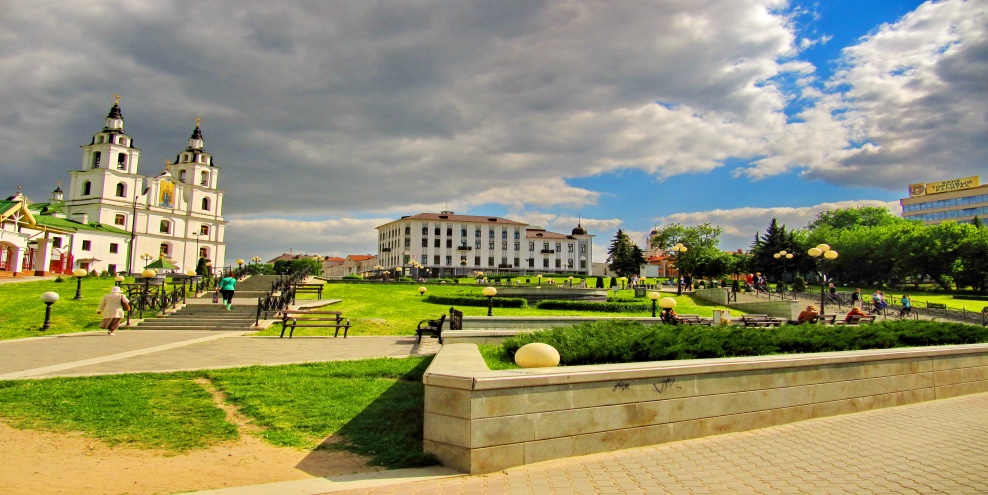 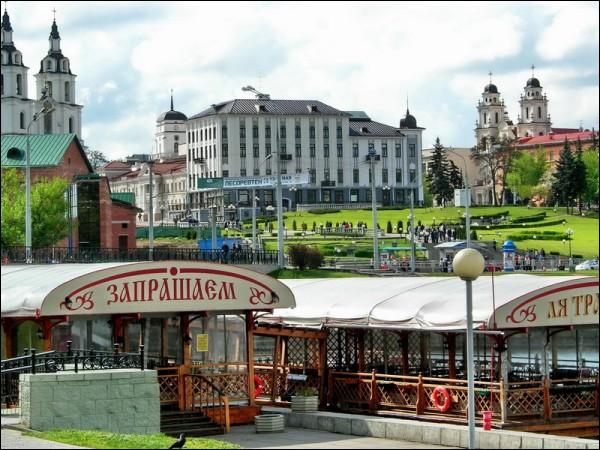 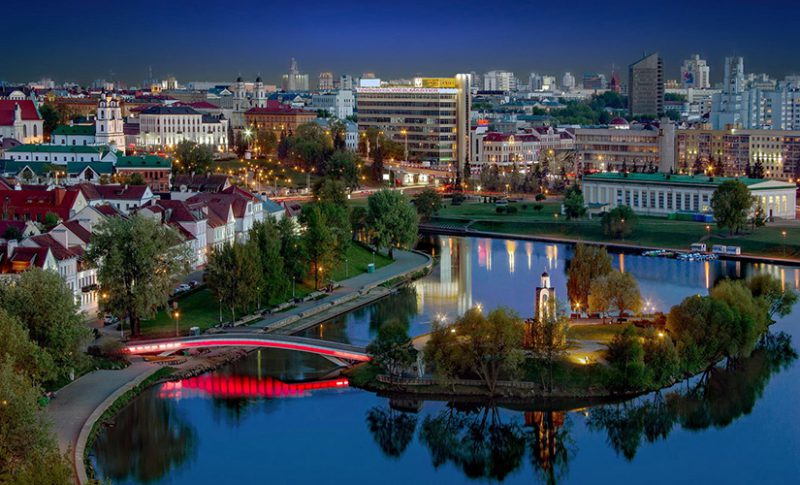 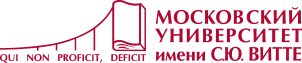 Национальная библиотека республики БеларусьГлавная библиотека страны – современный информационный, научно-исследовательский центр.
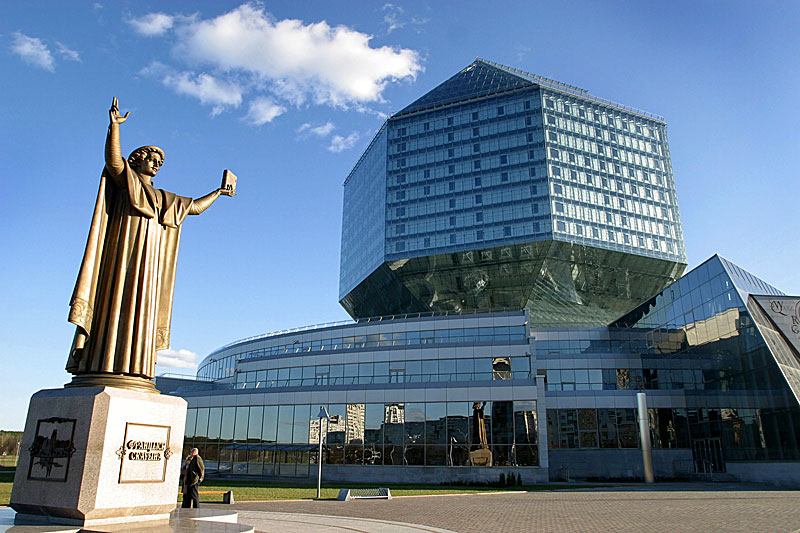 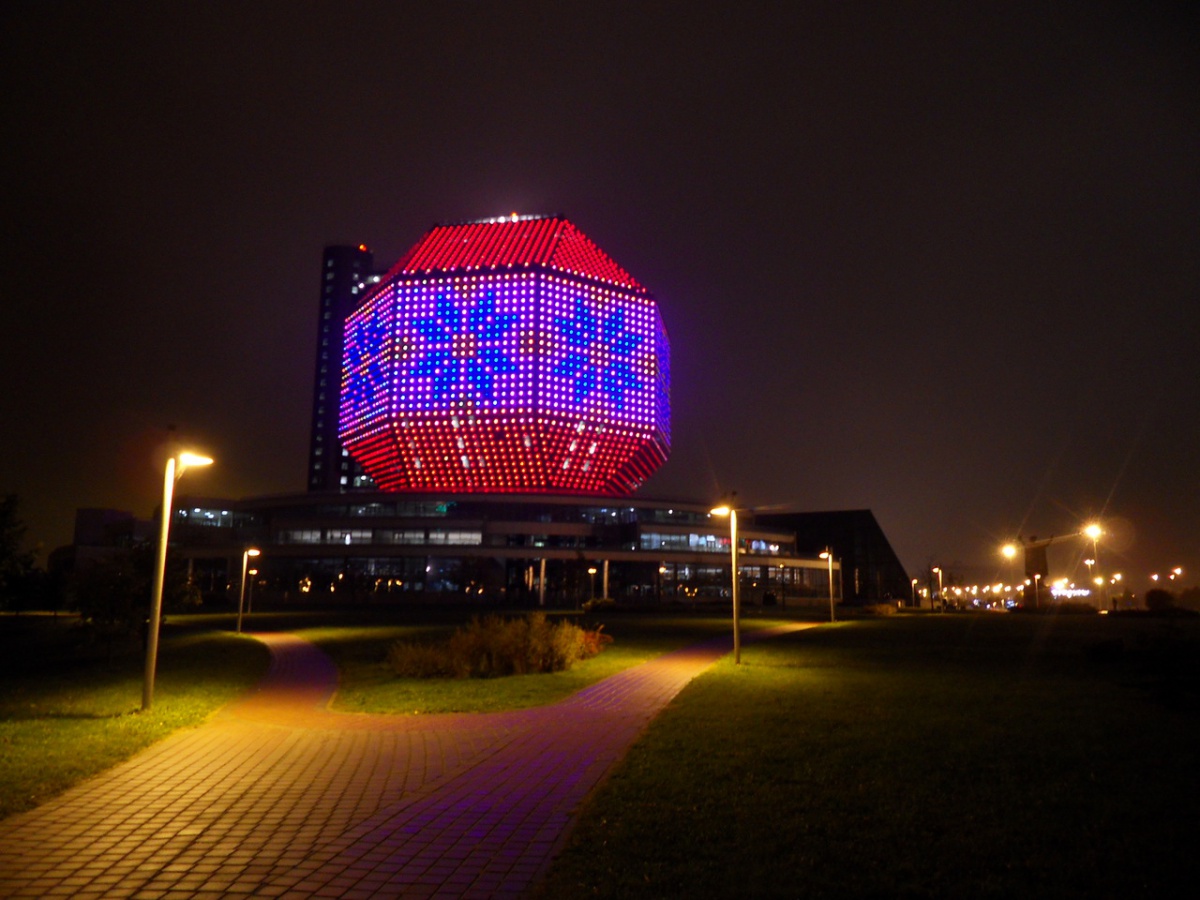 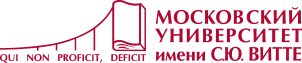 ВСЕХСВЯТСКАЯ ЦЕРКОВЬ В МИНСКЕ
Минская Всехсвятская церковь – это одна из составных частей храмового ансамбля, расположенного в микрорайоне Зеленый Луг. Помимо этой церкви комплекс включает в себя Дом Милосердия и Троицкую церковь, построенную из дерева.
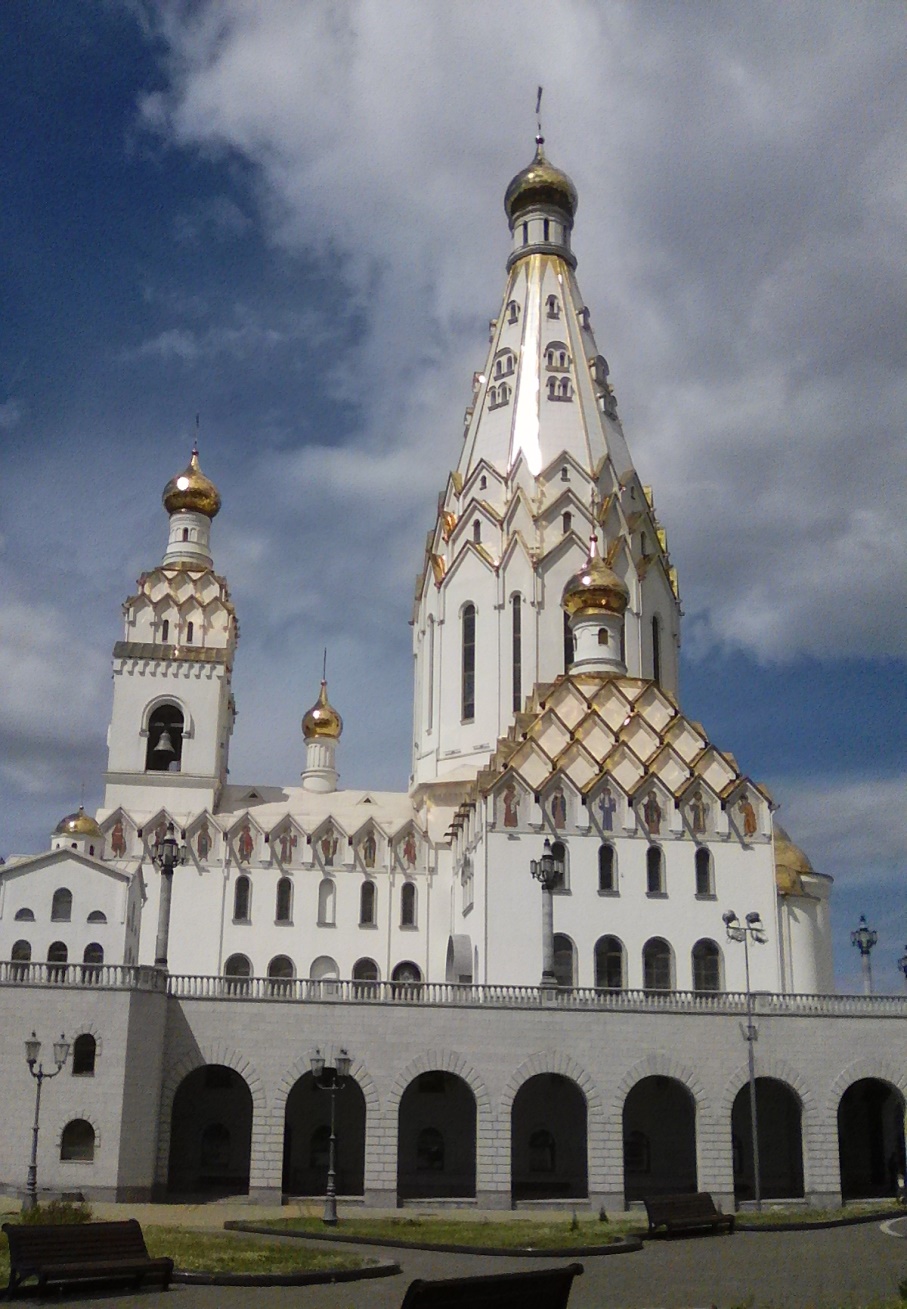 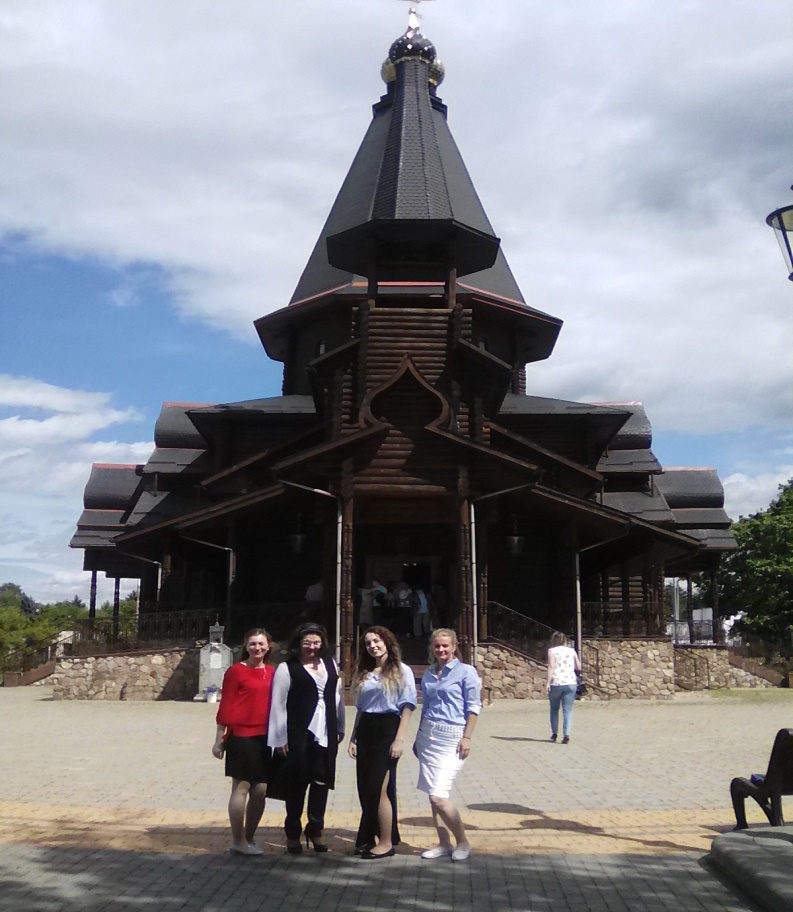 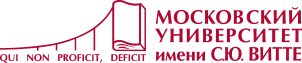 Католическая церковь Симеона и Елены
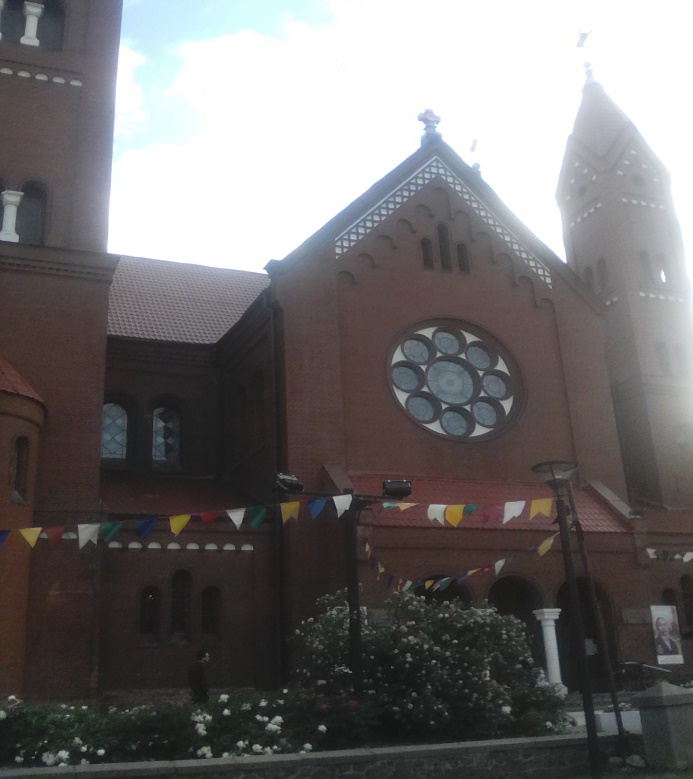 Самый крупный католический храм в Минске получил название Красного костела. Он выдержан в неоготическом стиле с элементами модерна. Возведен на площади Независимости в центре города.
	Его строительство было начато в 1905 году и продолжалось пять лет. Проект финансировал дворянин Эдуарда Войнилович, свое название храм получил в память об умерших детях мецената.
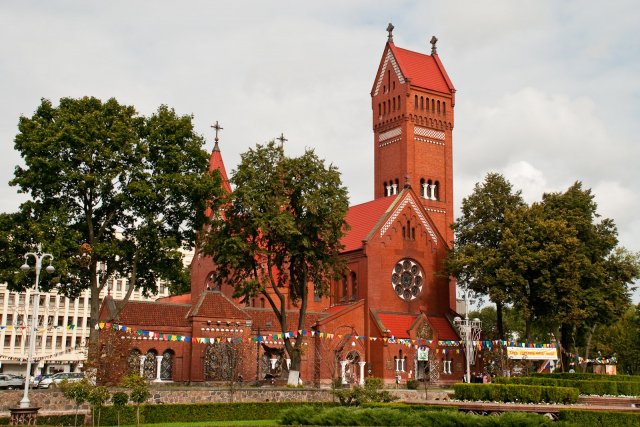 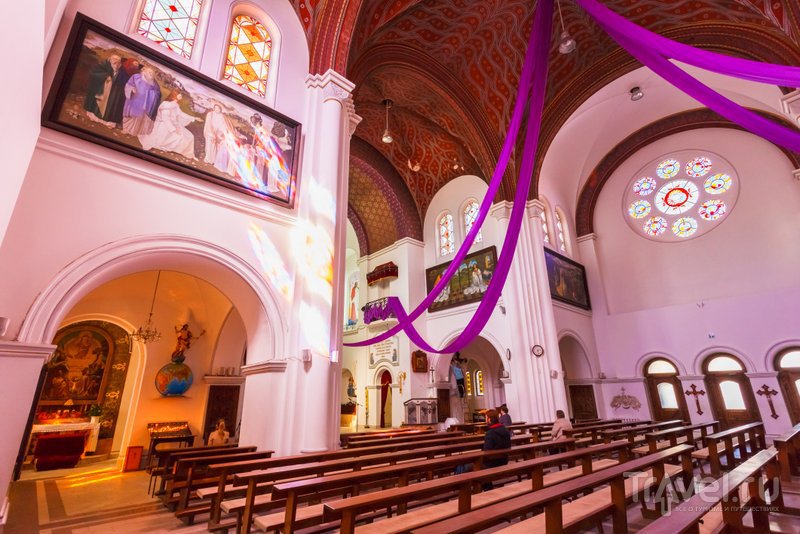 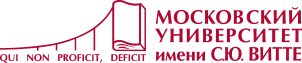 Мемориал Минск-город герой
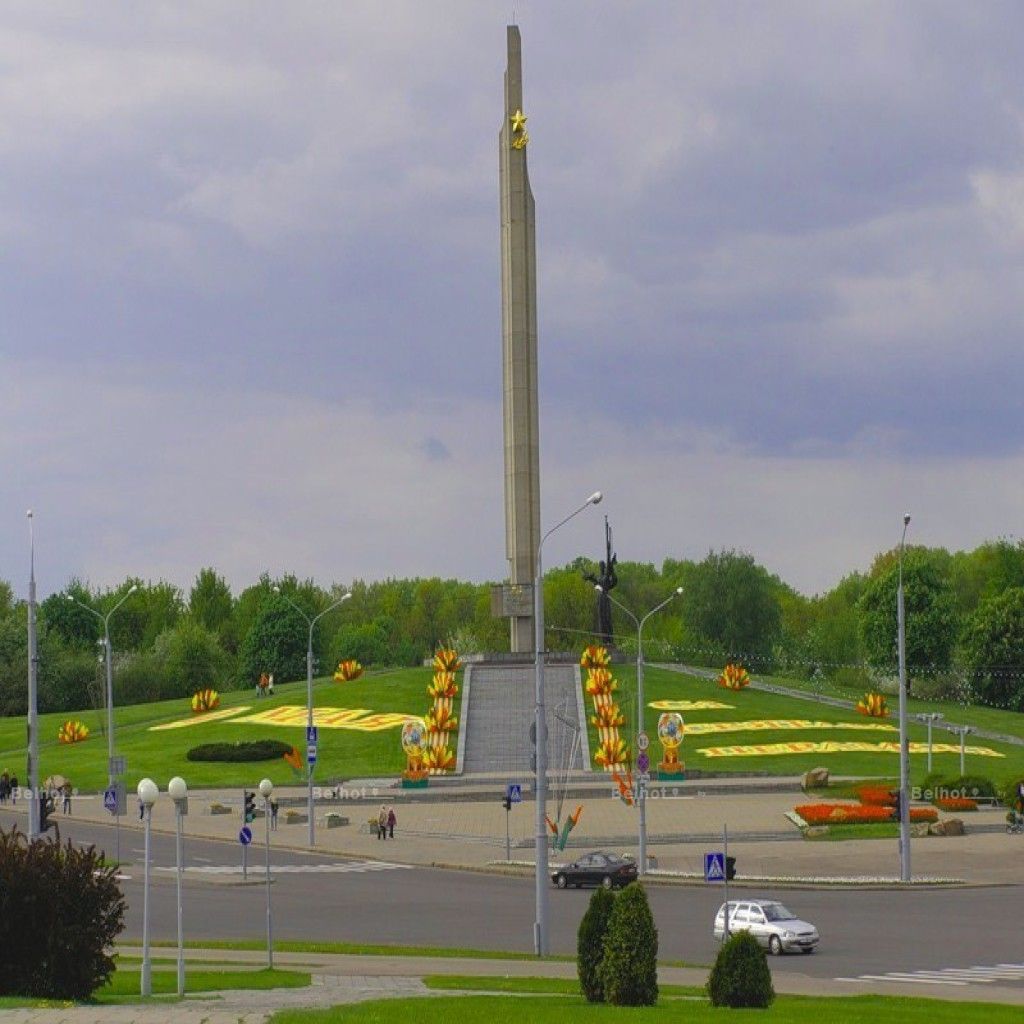 В 1974 году столице Беларуси было присвоено звание «город-герой»
и чтобы увековечить звание, по праву заслуженное городом и всеми его жителями, правительство решило создать монументальный
 
комплекс с символичным названием 
«Минск – город-герой»
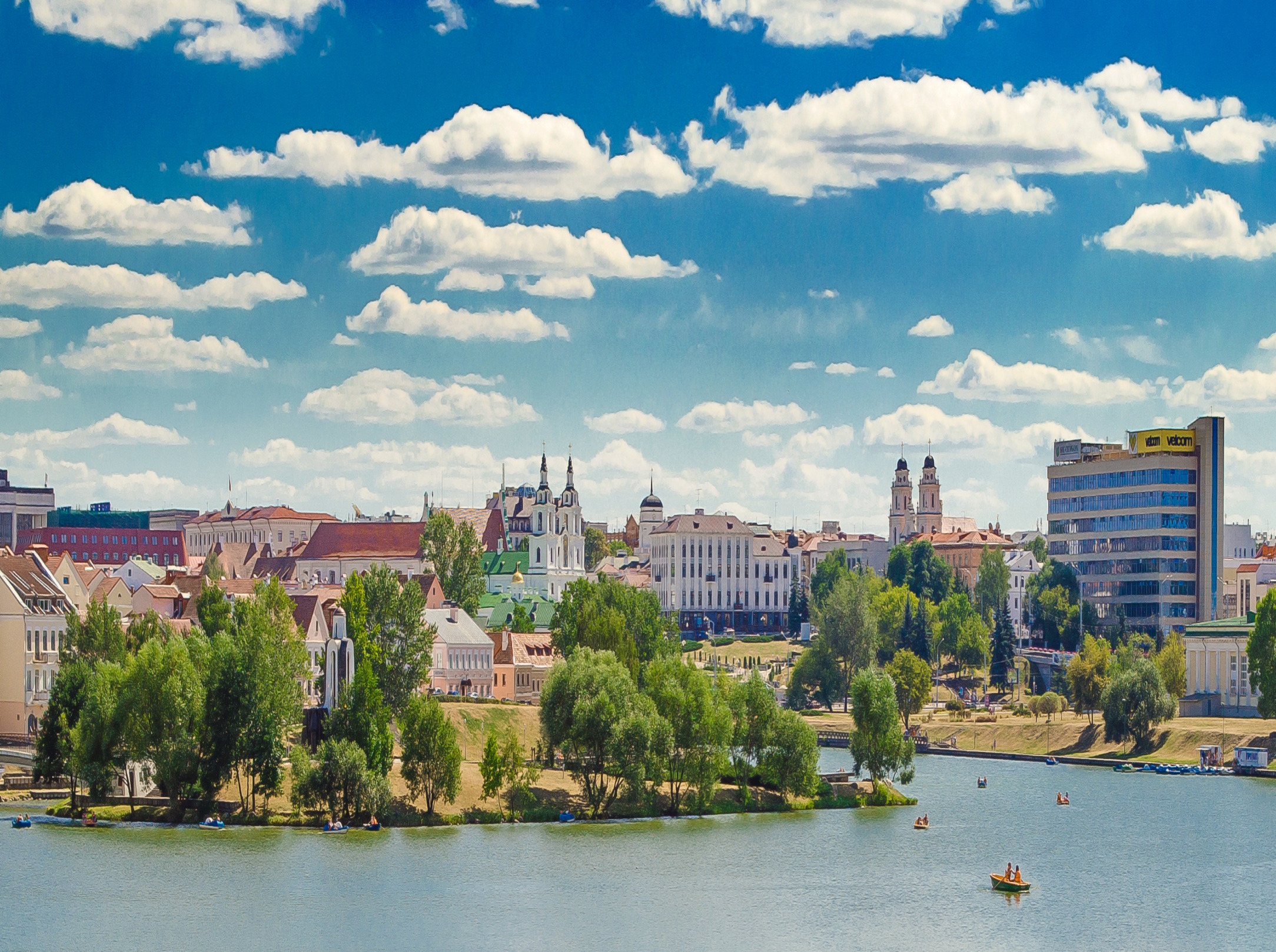 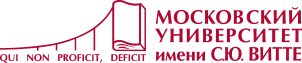 Спасибо за внимание.
Спасибо за внимание!